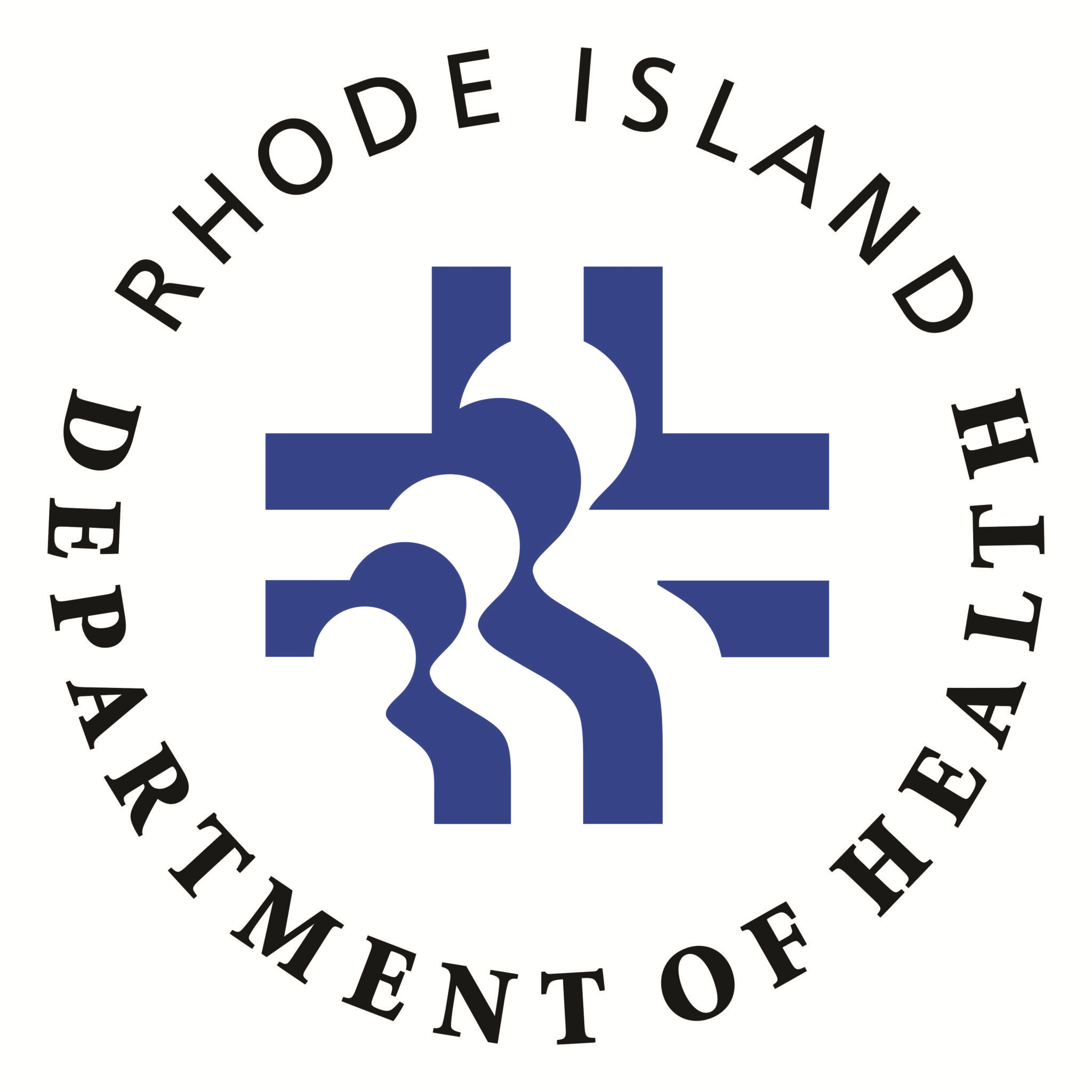 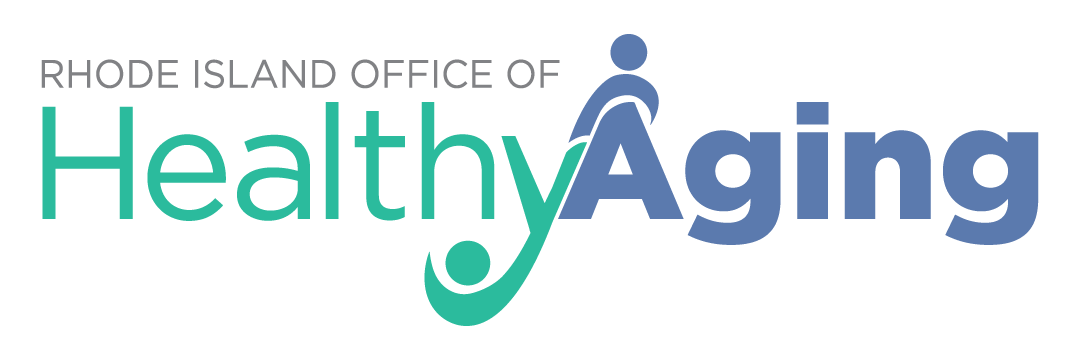 COVID-19 Vaccine Update – March 19, 2021
In addition to State-run, regional and pharmacy vaccination sites, more locations will be offering the COVID-19 vaccine. For more information on who is eligible for vaccination, visit www.C19vaccineRI.org or call 222-8022.
Four Rhode Island Stop & Shop locations will begin vaccinating eligible Rhode Islanders. Customers can visit www.stopandshop.com/covid-vaccine or call 2-1-1 to schedule an appointment at the following locations:
622 George Washington Highway, Lincoln
595 Smithfield Road, North Smithfield
2470 Warwick Avenue, Warwick
1925 Pawtucket Avenue, East Providence
Nine Walmart locations will begin vaccinating eligible Rhode Islanders. Customers can visit www.walmart.com/covid or call 2-1-1 to schedule an appointment at the following locations:
650 Centre of New England Boulevard, Coventry
1776 Plainfield Pike, Cranston
199 Connell Highway, Newport
1031 Ten Rod Road, North Kingstown
7 Dowling Village Boulevard, North Smithfield
51 Silver Spring Street, Providence
650 Bald Hill Road and 840 Post Road, Warwick
258 Post Road, Westerly
C19vaccineRI.org  		   		        COVID-19 Hotline: 401-222-8022